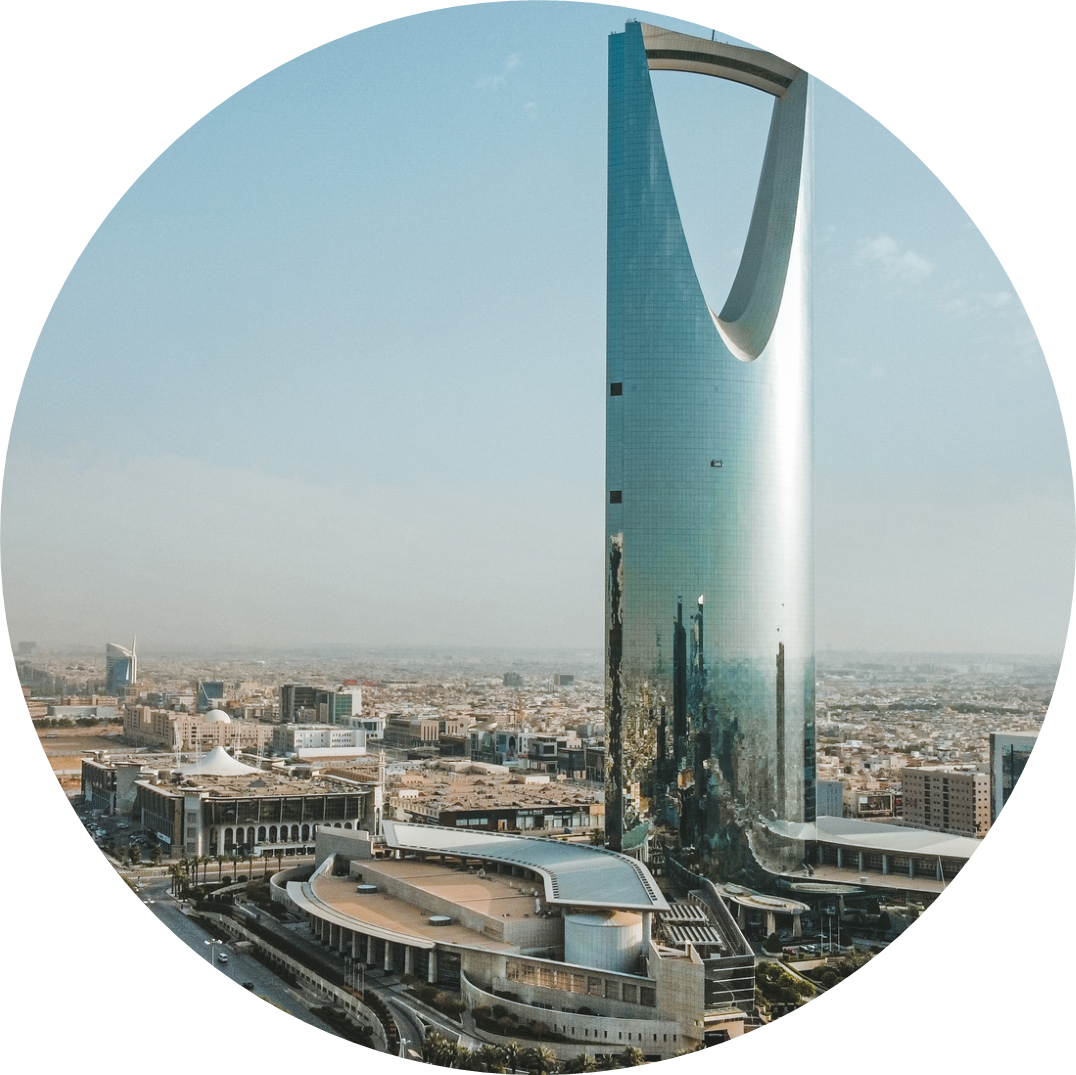 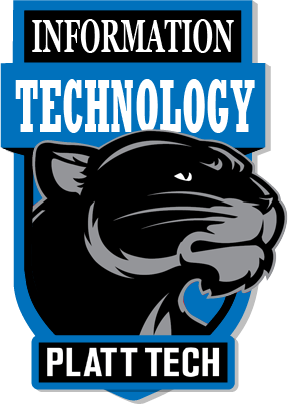 Platt IT Shop
WELCOME
TO INFOTAMTION TECH
The Instructors
02
01
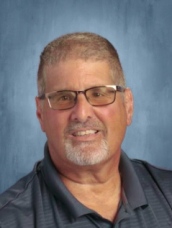 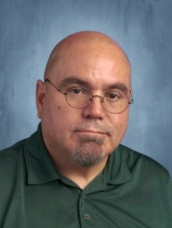 Edward Martinez
Thomas Viola
Instructor, Information Technology
Department Head, Information Technology
Edward.Martinez@cttech.org
Thomas.Viola@cttech.org
Edward Martinez
01
What We Do Through The Years
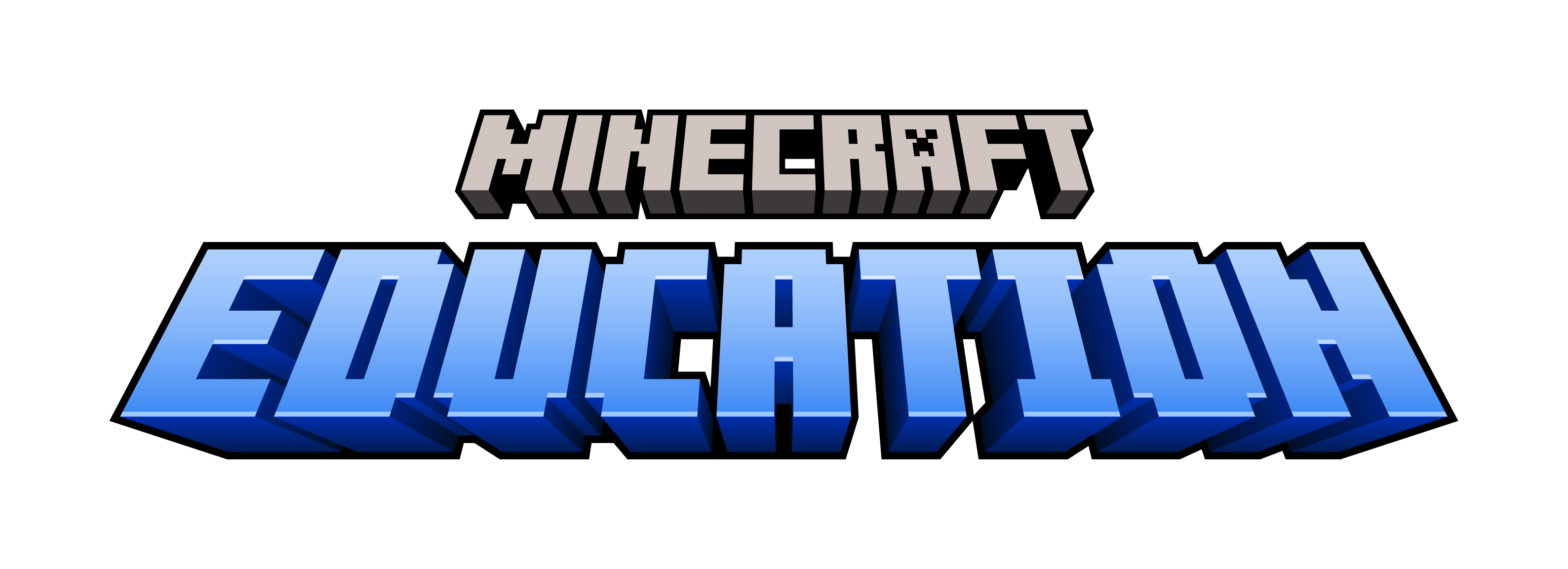 What curriculum for freshman and sophomores
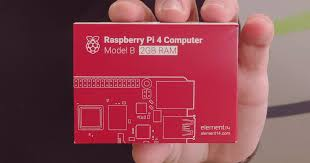 Freshmen->
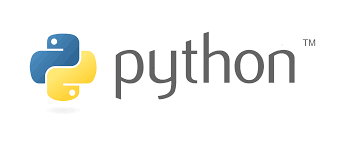 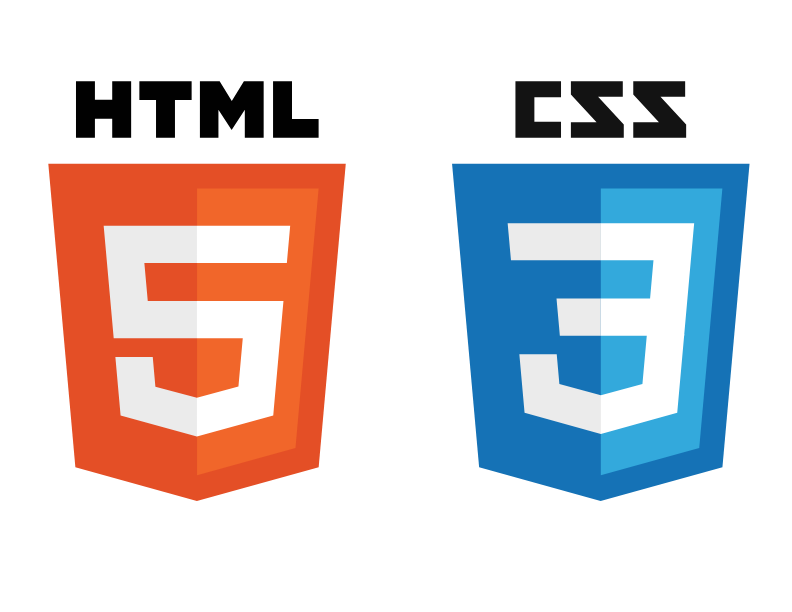 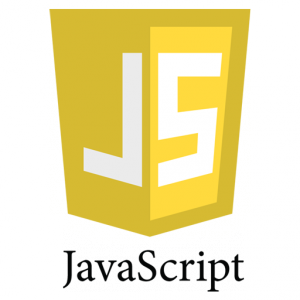 <-Sophomores
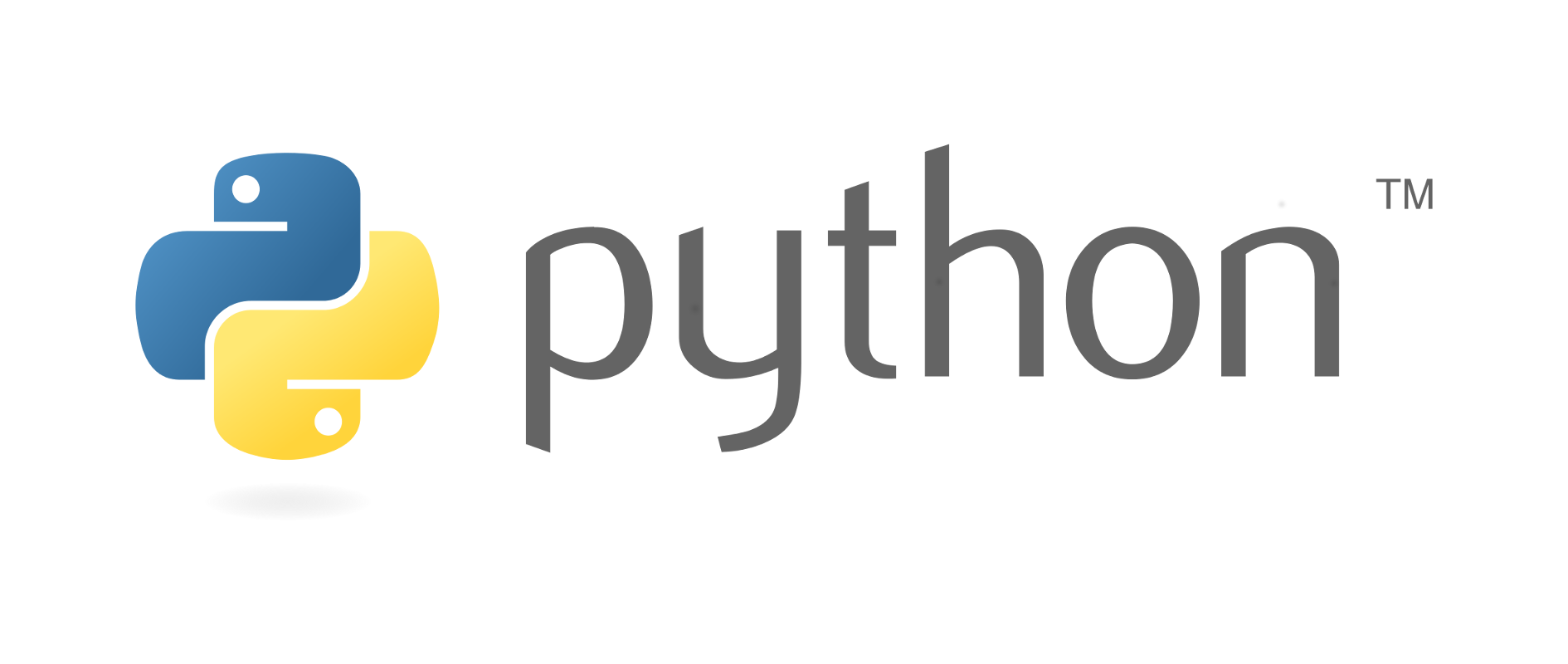 A Little bit
Our Students at work
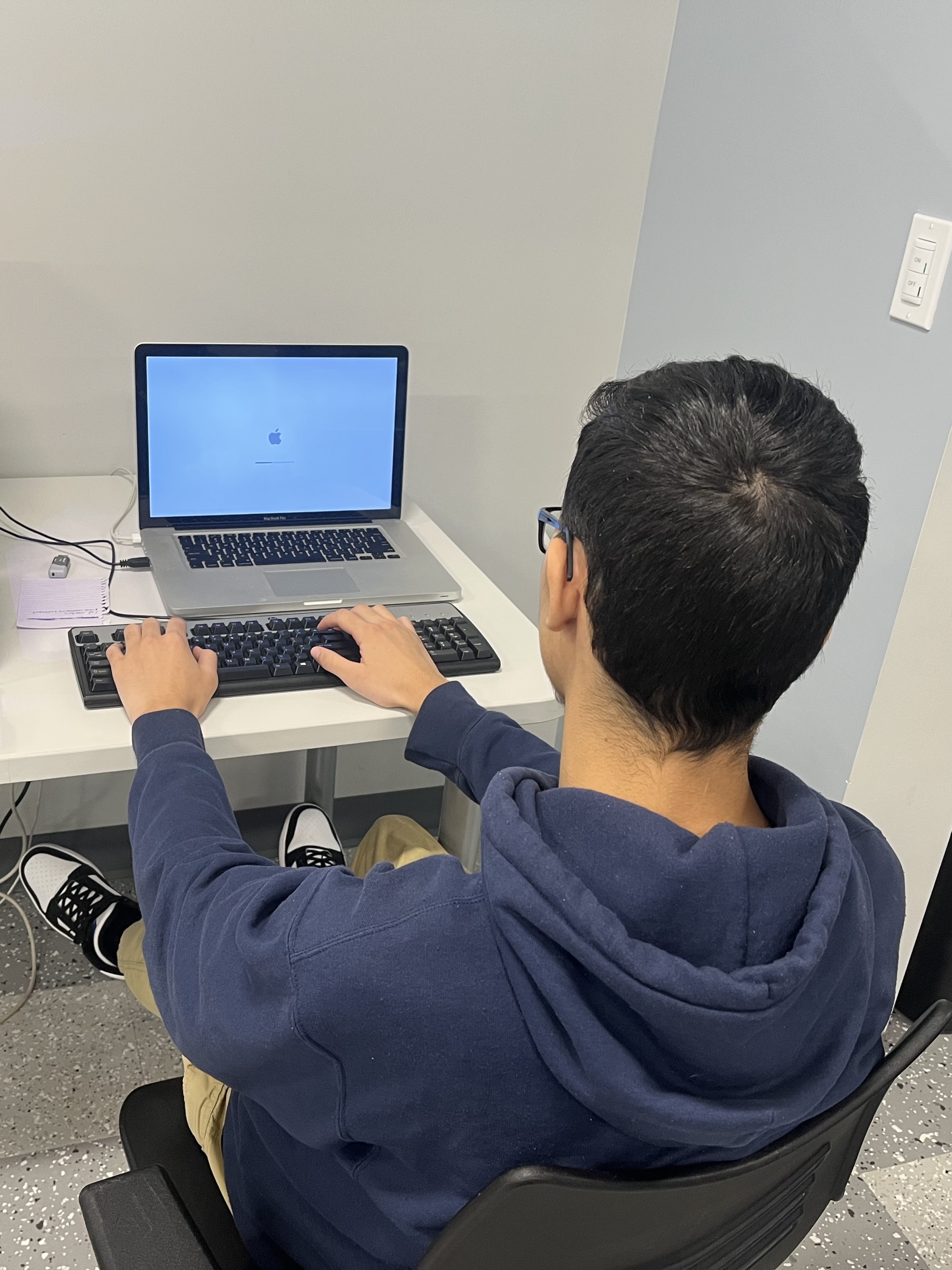 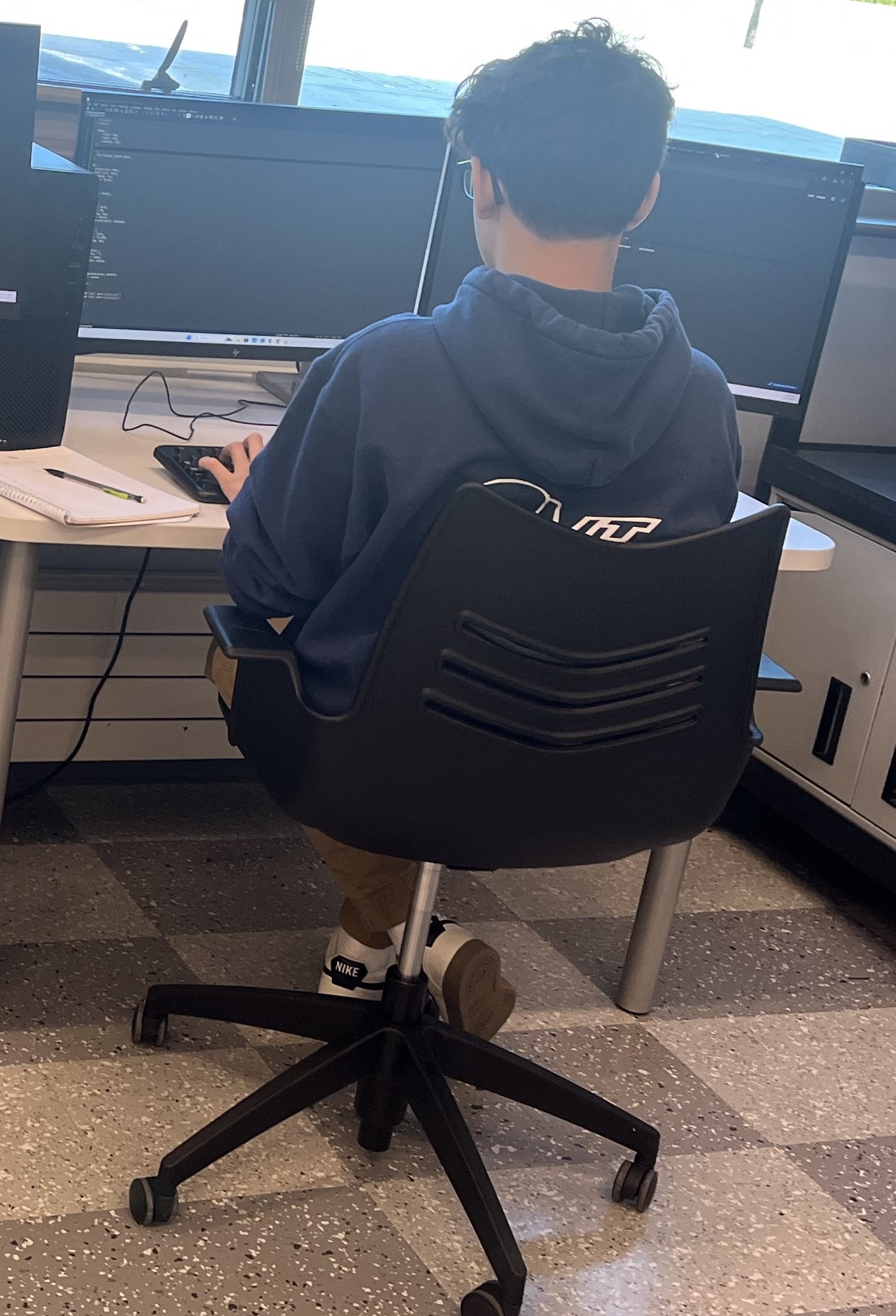 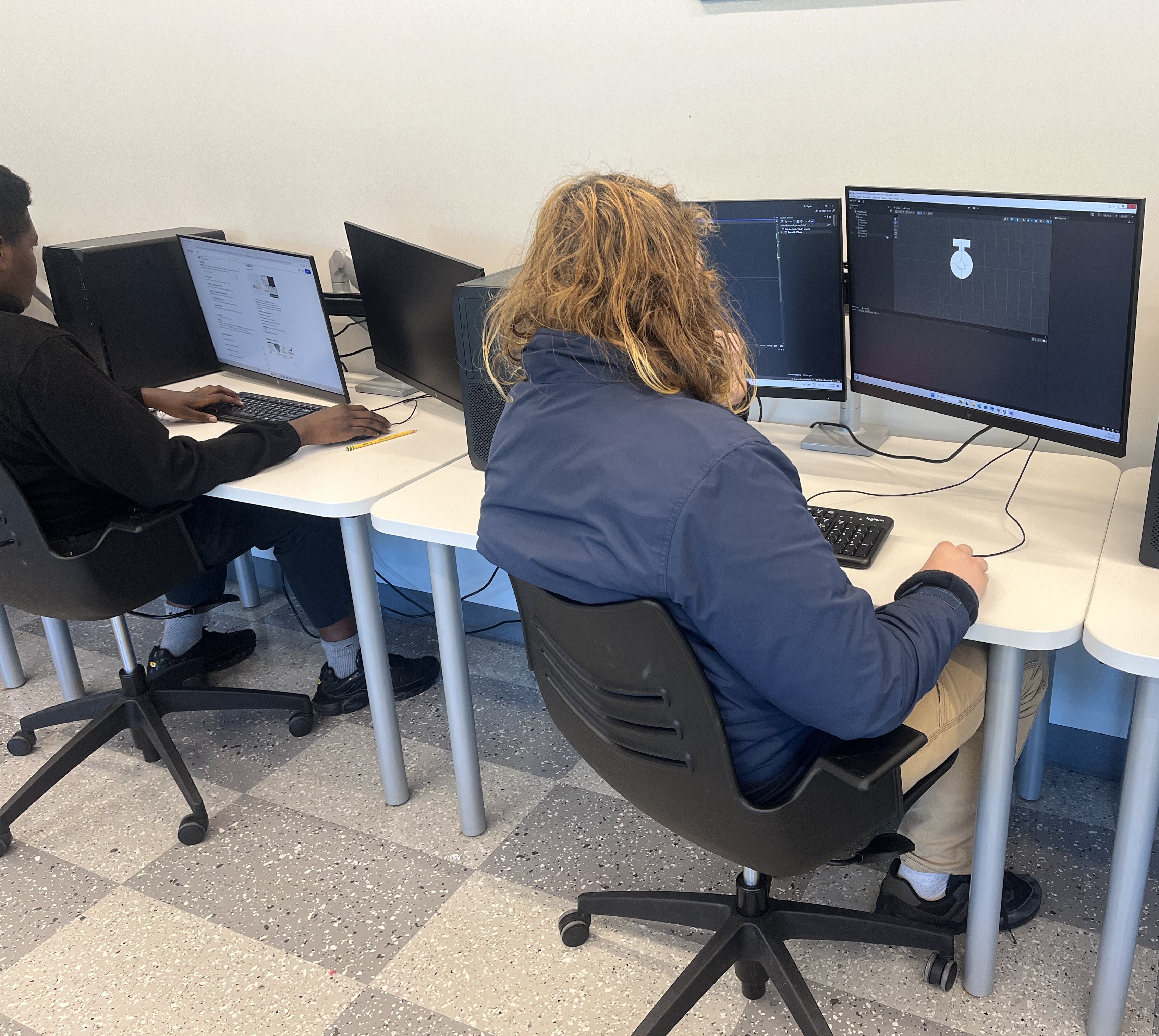 Sophomore Class
Juniors Class
Senior PROJECT
Senior Project is a Project that when you are a senior you pick something you want to do in Life and you start doing a project that will last the whole senior year in IT
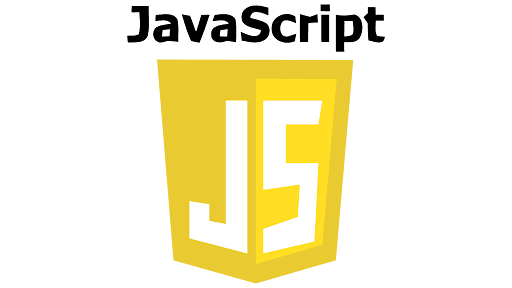 What curriculum Juniors are doing
Juniors >
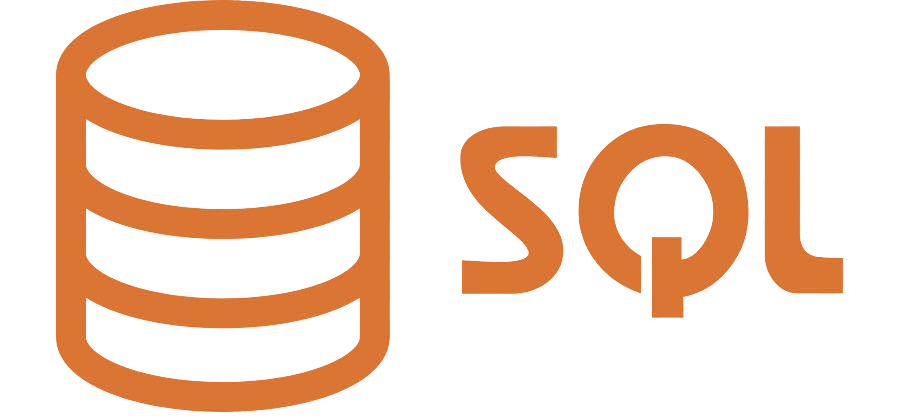 And Certificates
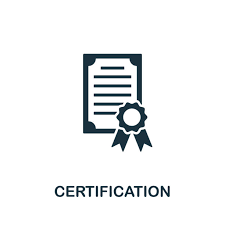 Computer
GALLERY
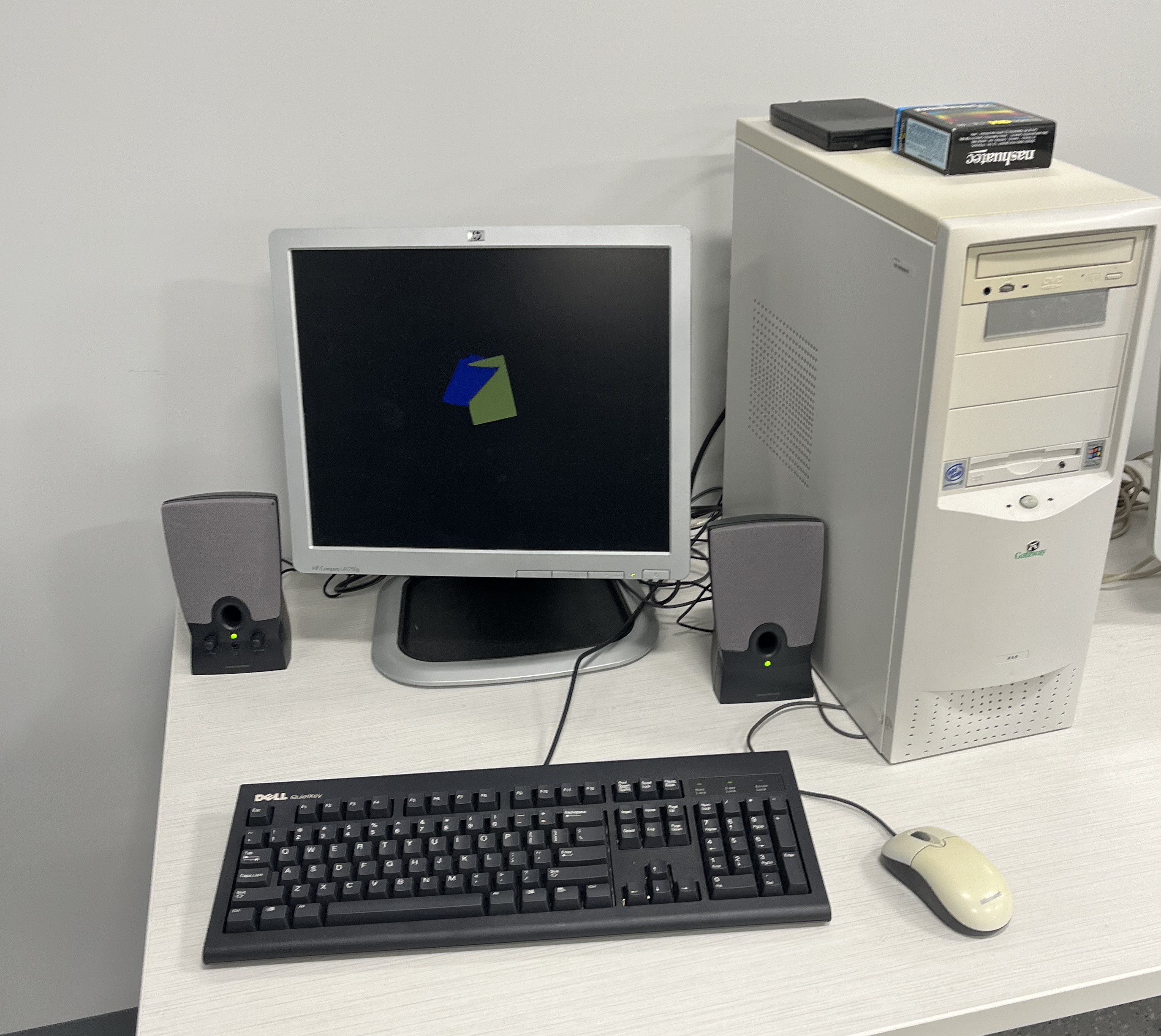 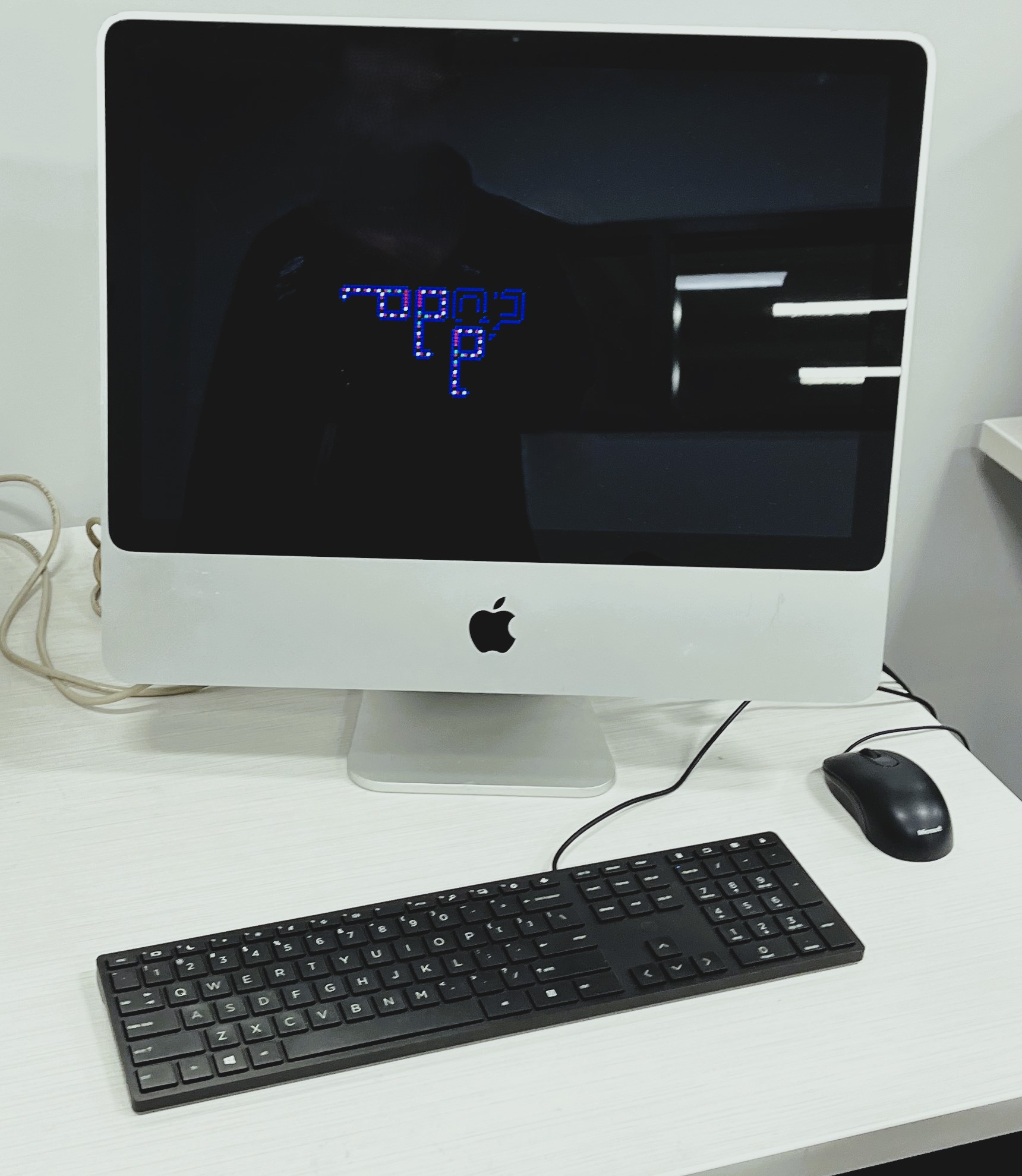 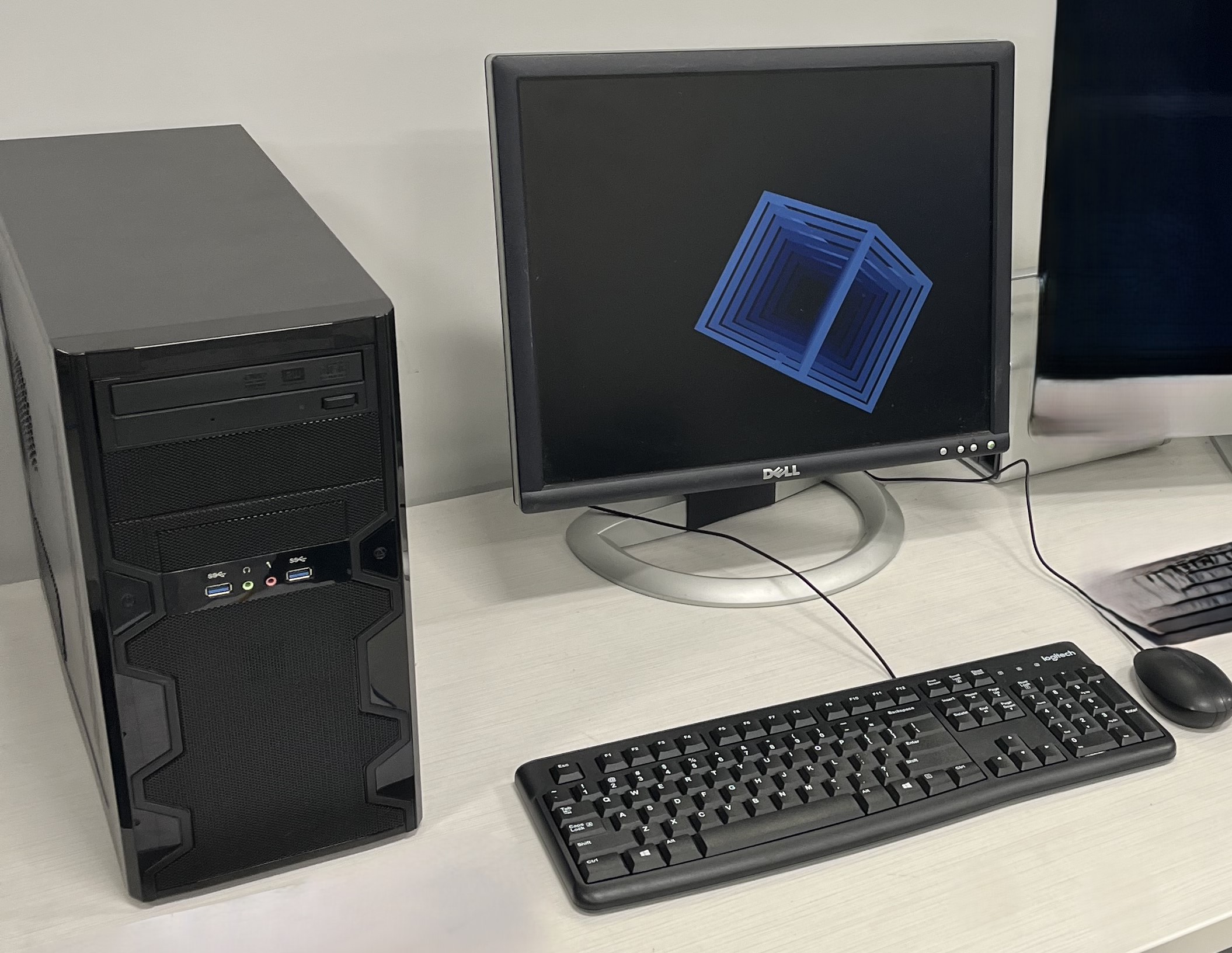 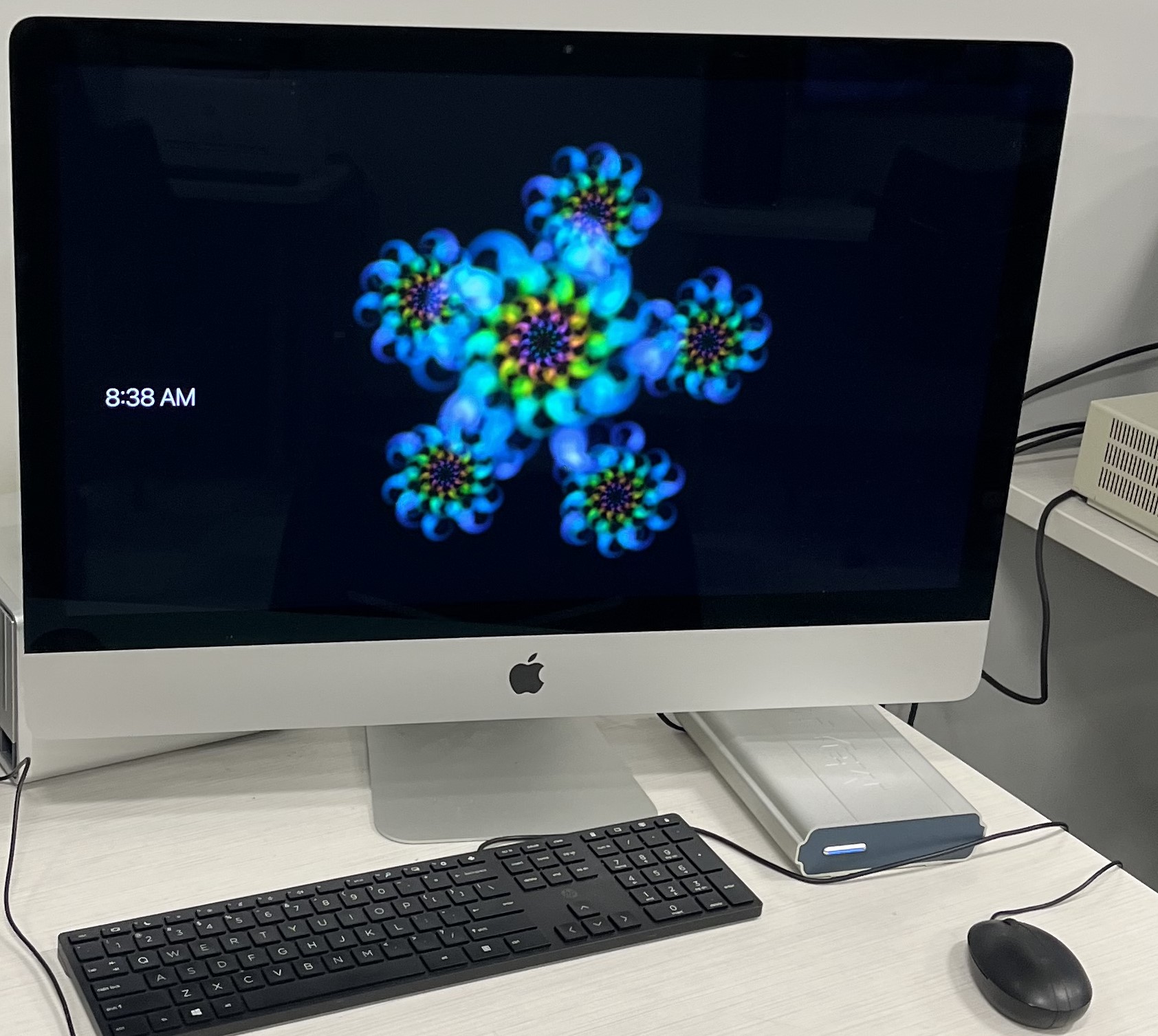 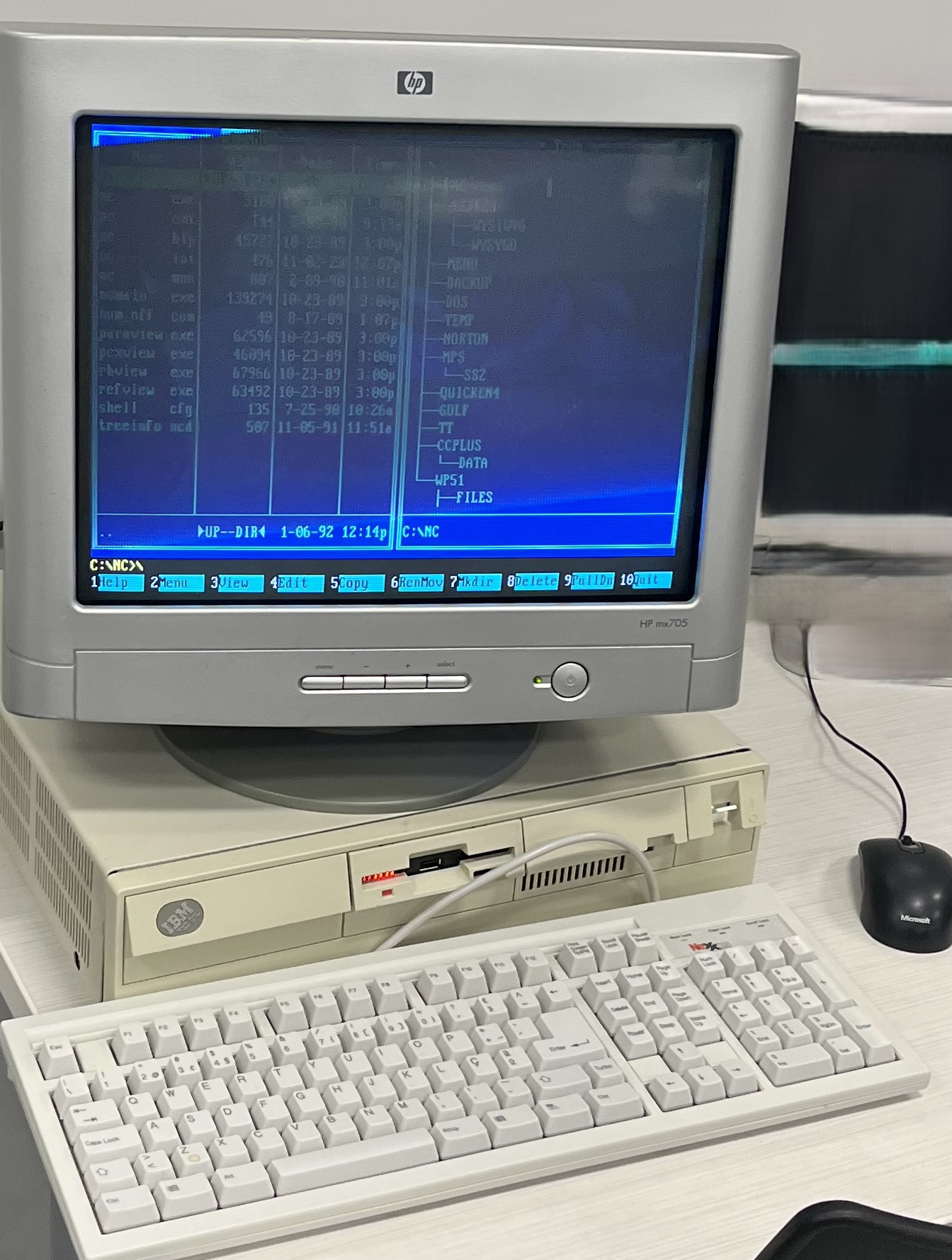 PRODUCT 01
PRODUCT 02
PRODUCT 03
PRODUCT 04
PRODUCT 05
Coputer
GALLERY
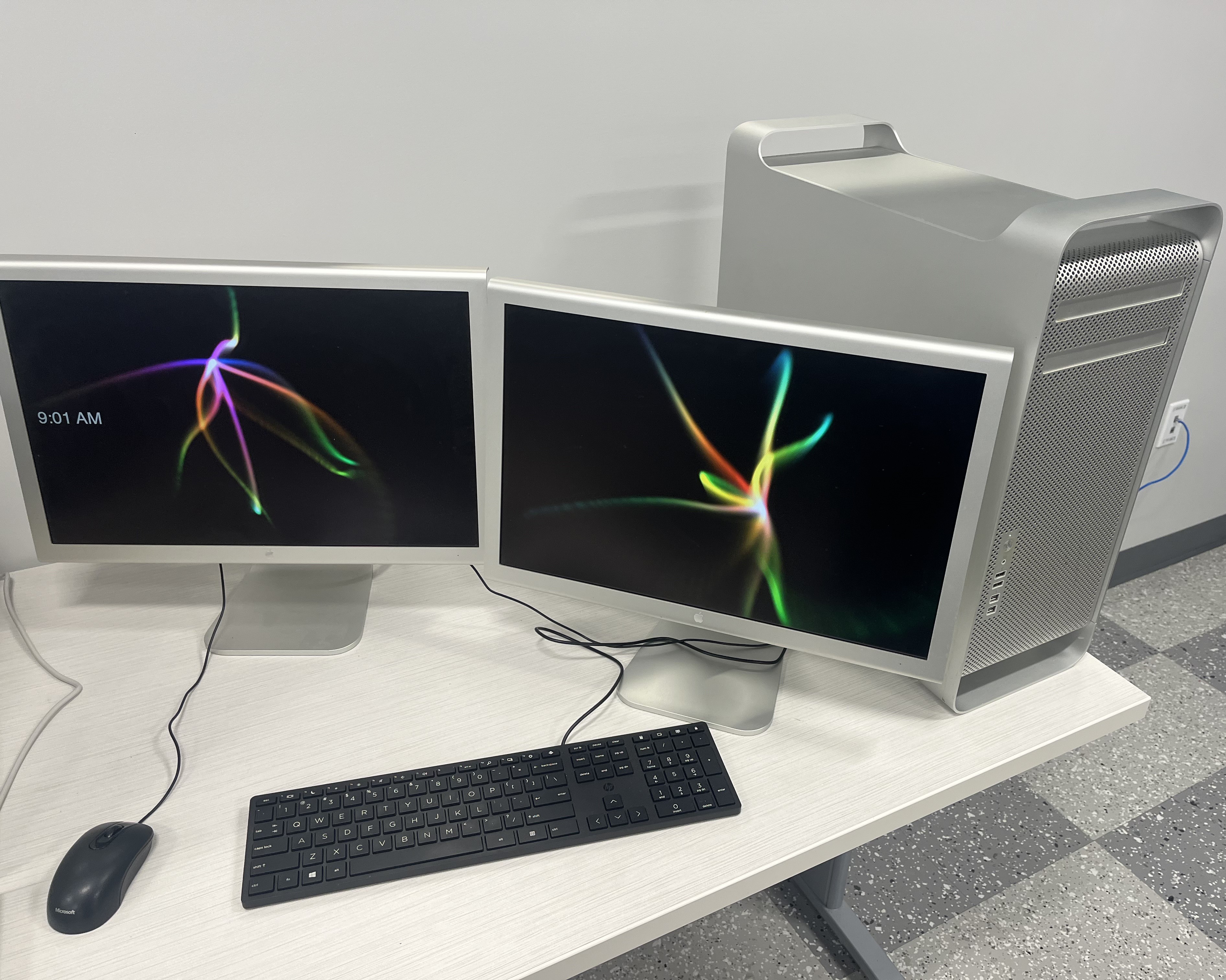 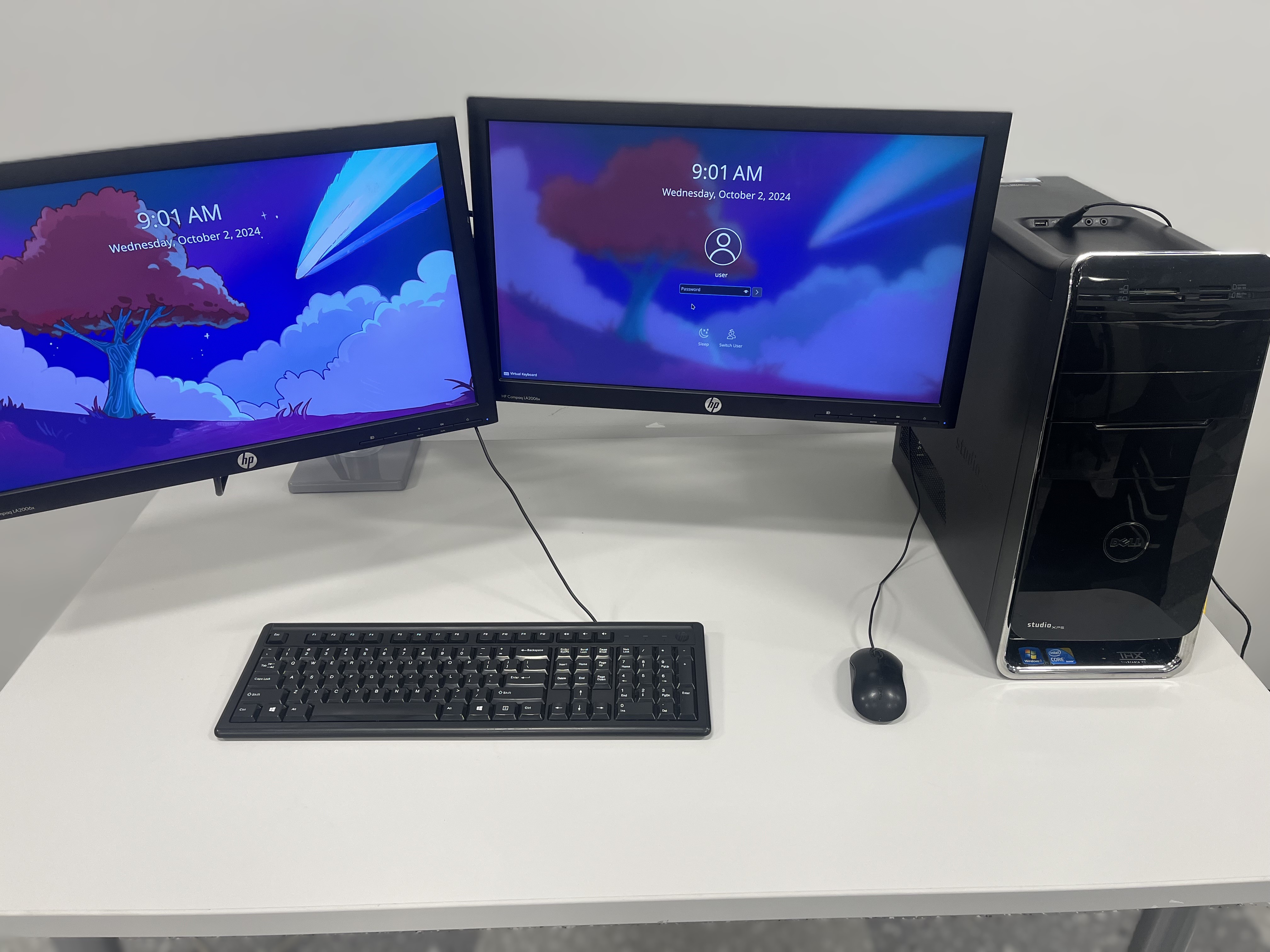 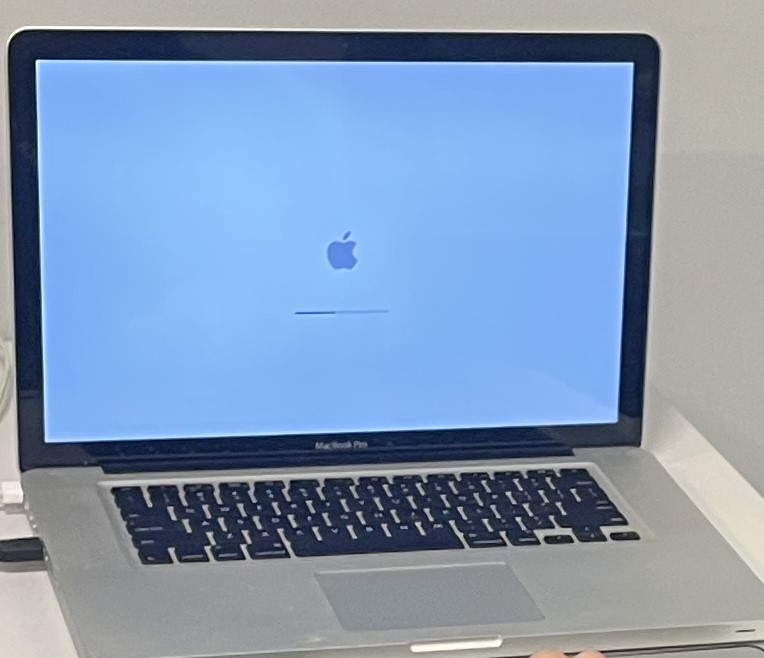 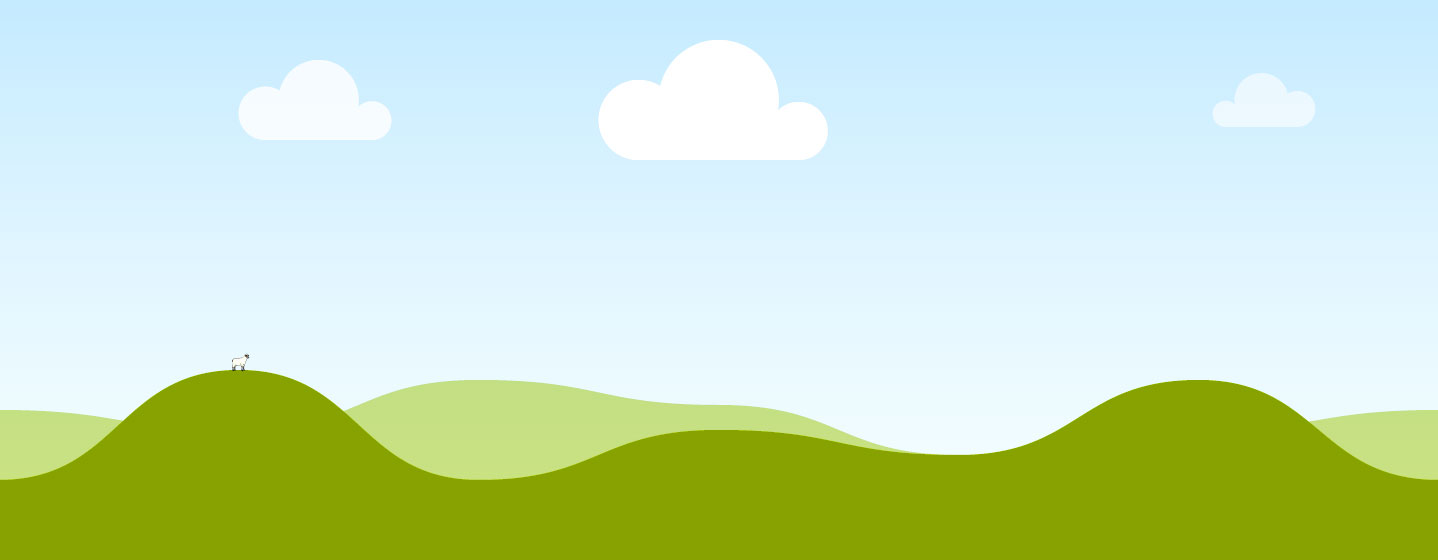 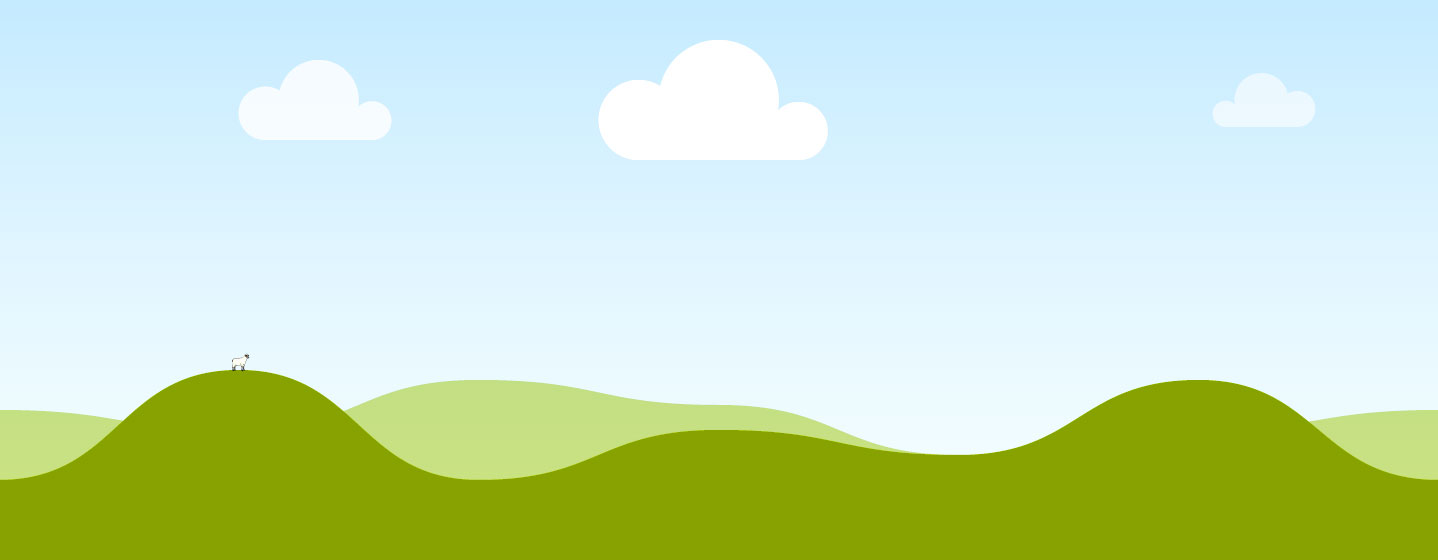 PRODUCT 01
PRODUCT 02
PRODUCT 03
PRODUCT 04
PRODUCT 05
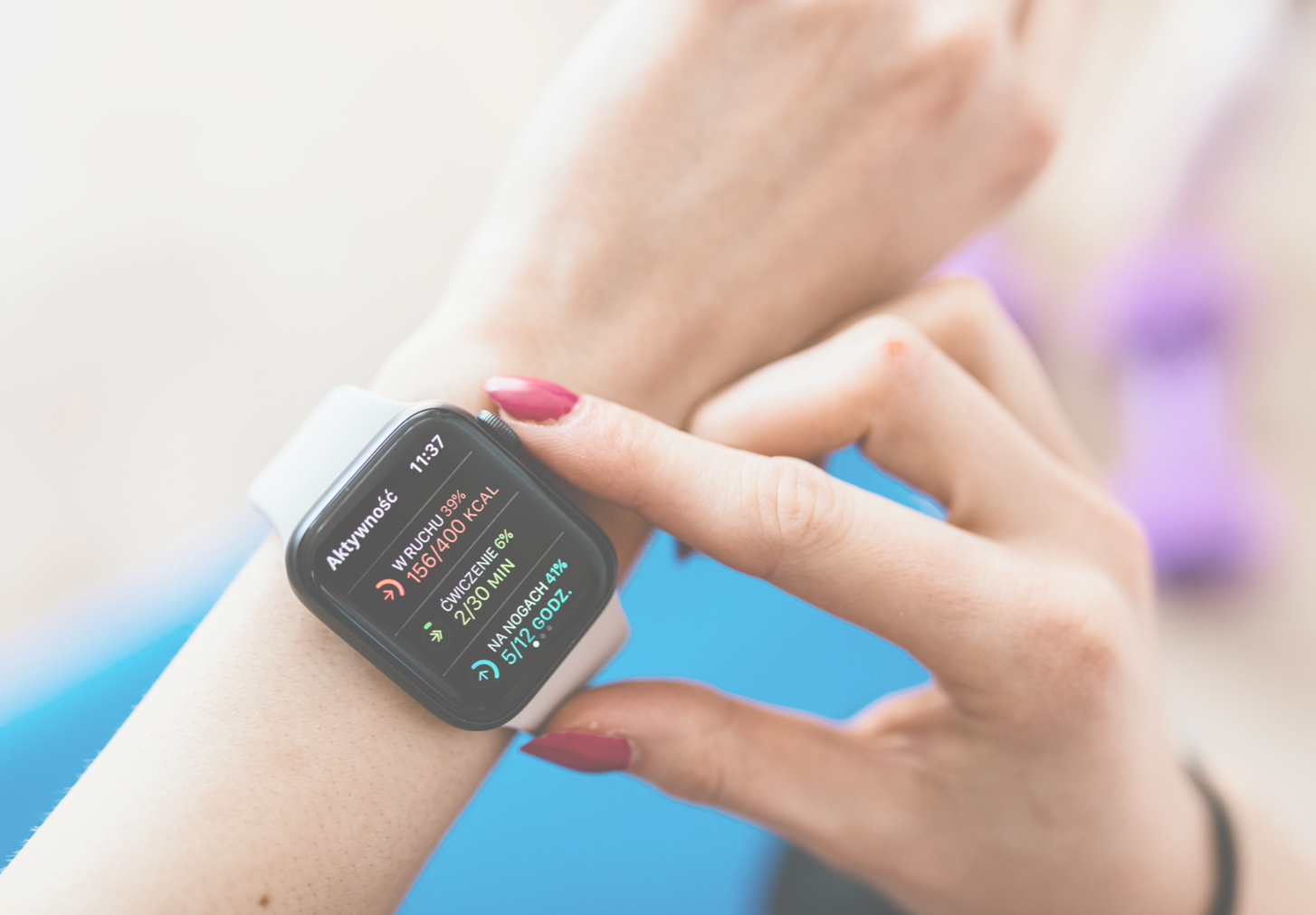 I.T. Fixing Needs Contact
Thomas Viola
Edward Martinez
(203) 783-5375
(203) 783-5375
Thomas.Viola@cttech.org
Edward.Martinez@cttech.org